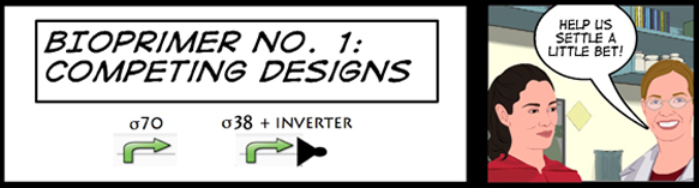 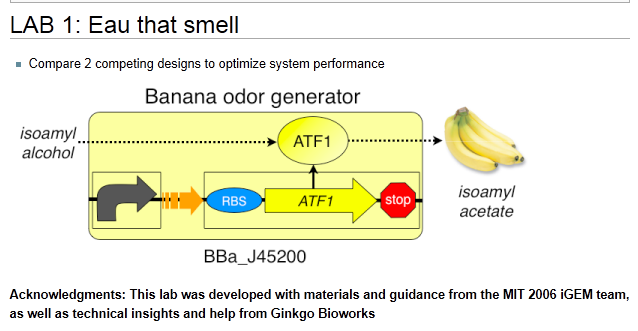 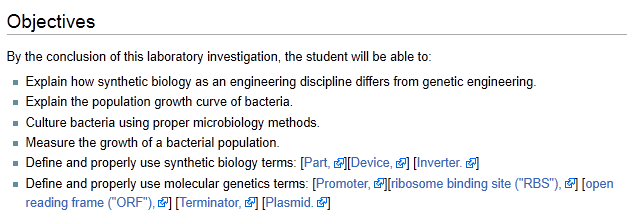 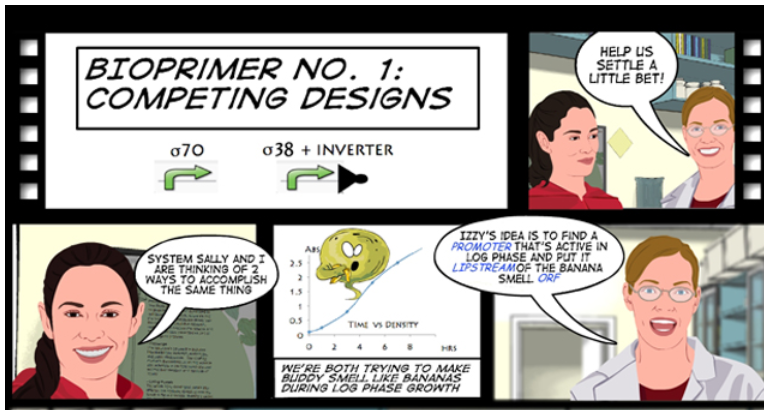 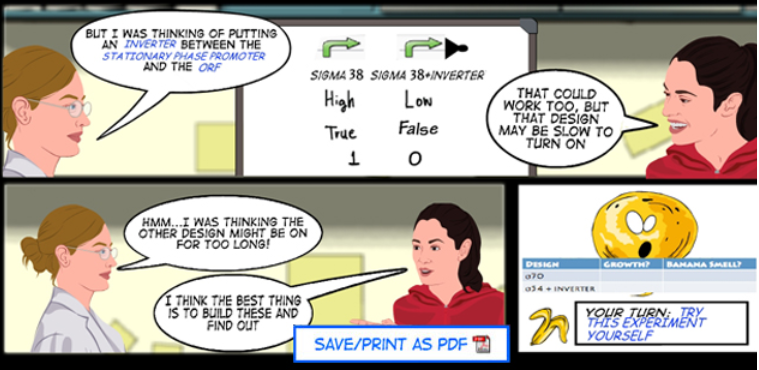 An engineering paradigm
Design
Test
The focus of this lab
Build
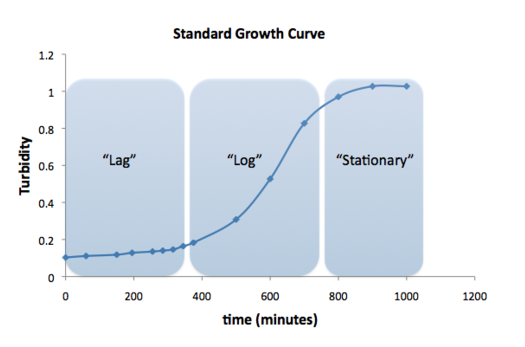 The Eau d’coli device designed by the 2006 iGEM team expresses
 the banana smell during the stationary phase. 
Why?
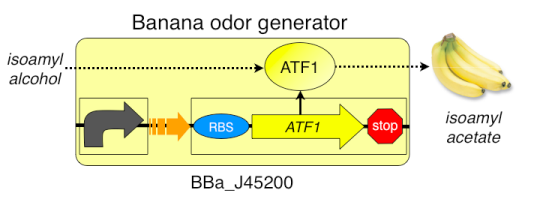 What happens in the original design?

What is the role of the promoter? 

What is the role of the ATF1 ORF?

What is the role of the ATF1 enzyme?
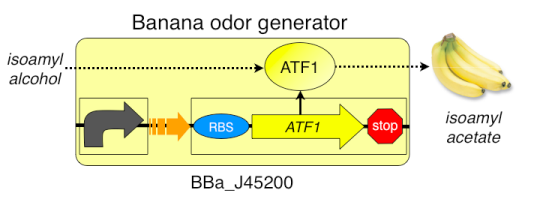 There are two designs that could change this device to log phase expression:

Log phase promoter

Inverter + stationary phase promoter

Your challenge is to test both and see which works better.

Any educated guesses?
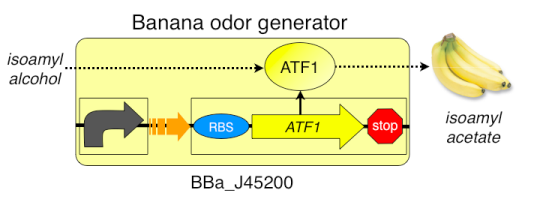 We have been sent 4 strains of E. coli. Each has a different device:
Strain 1-1 is the original Eau d’ coli device
Strain 1-2 has the original Eau d’coli device with an inverter
Strain 1-3 has the log phase promoter
Strain 1-4 has no smell generating device

Why should we test strains 1-1 and 1-4?
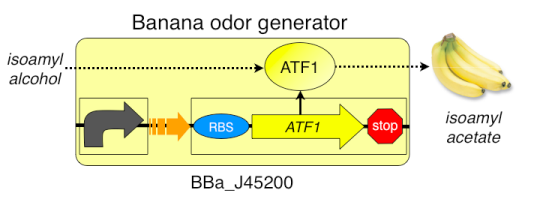 Protocol A:

We have prepared cultures of each strain:

For each strain we placed a sample in the refrigerator before it had time to incubate. This is the lag phase sample.

For each strain we let a sample run for 6 hours. This is the log phase sample.

For each strain we let a sample run overnight. This is the stationary phase.

There are 12 samples all together (4 cultures each at three time points).
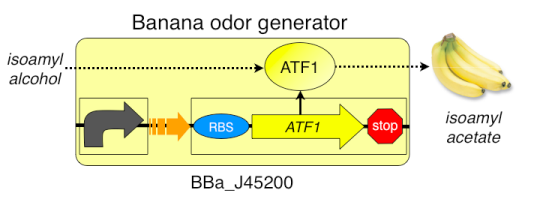 For each sample you will measure:

The OD 600 using the spec 20. This will tell you the population of bacteria.

The banana smell by comparison with the banana standards

Be sure to replace the foil on the culture after smelling

Record your observations
	does everyone in the group rate the smell the same?
You will need to make 4 data tables like this, one for each strain
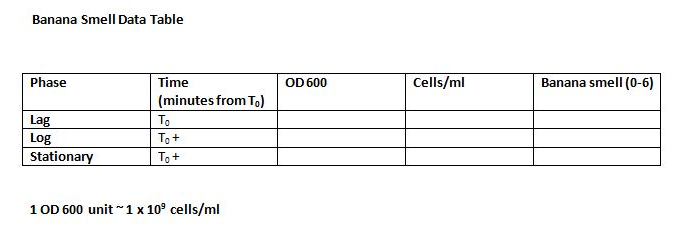 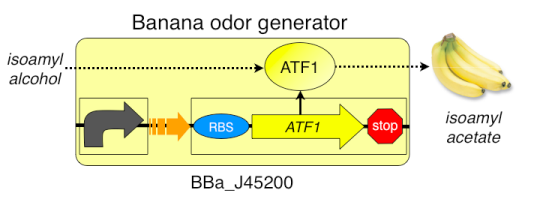 Protocol B:

You will prepare cultures of each strain:

Every 20 minutes you will take a sample from each culture

The OD 600 using the spec 20. This will tell you the population of bacteria.

The banana smell by comparison with the banana standards

Record your observation—does everyone in the group smell the same thing?

Be sure to replace the foil on the cultures after smelling
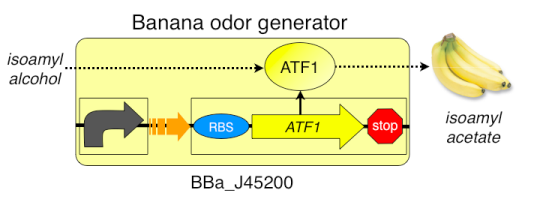 At the end of class the cultures will be refrigerated until tomorrow morning

Sampling will resume in class tomorrow and continue for another day

This will allow us to collect data from various parts of the growth curve

It is important to note the time after the cultures were started for each measurement you take
You will need to make 4 data tables like this, one for each strain
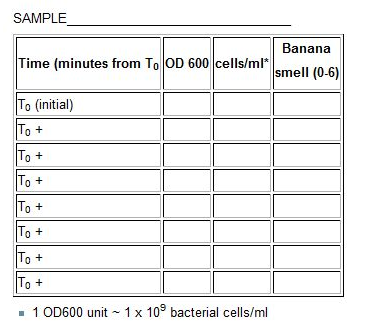